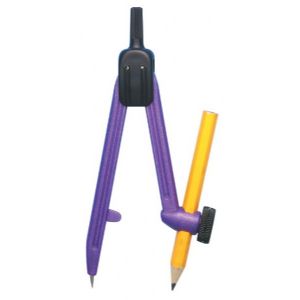 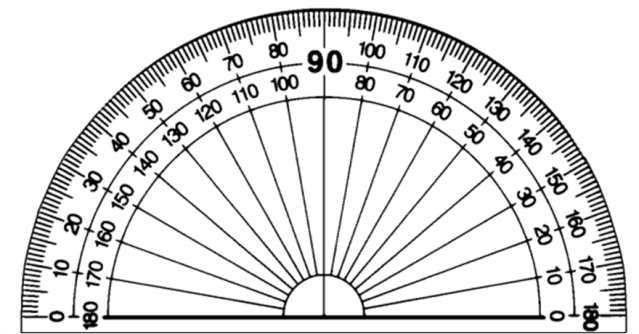 Autumn Term

Spring Term

Summer Term
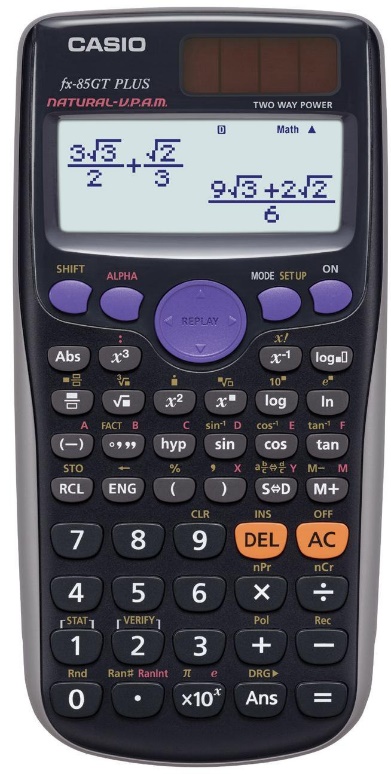 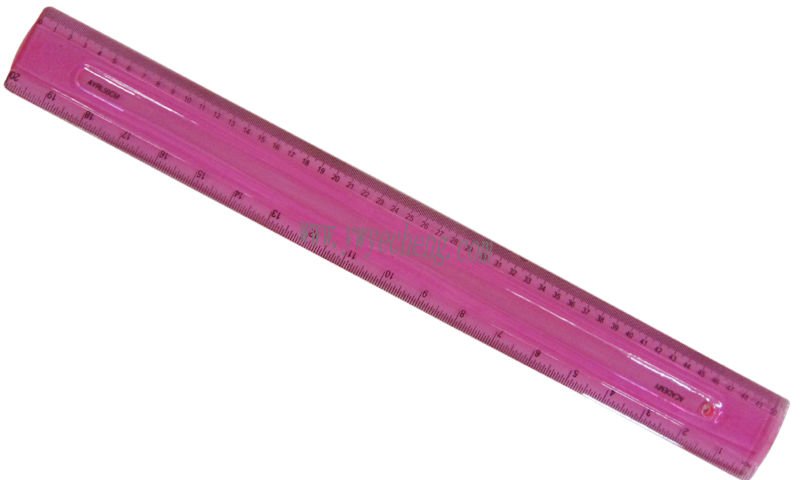 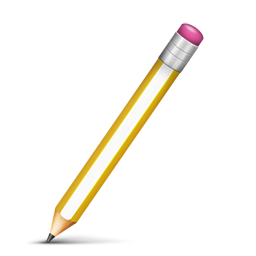 Autumn Term
Spring Term
Summer Term
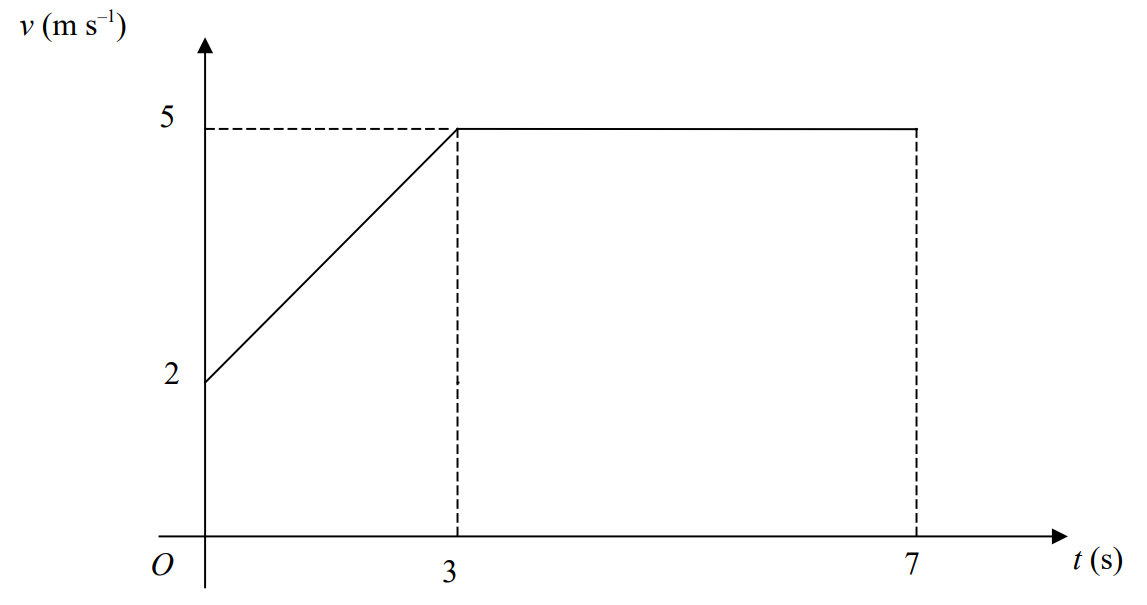 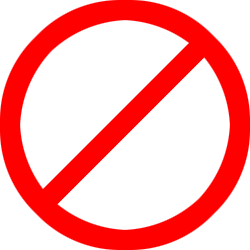 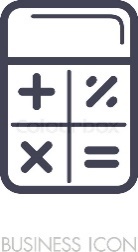 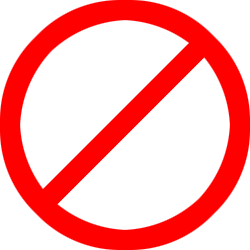 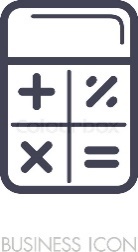 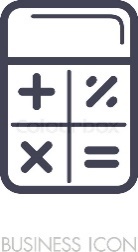 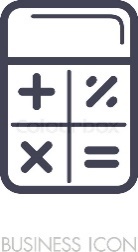 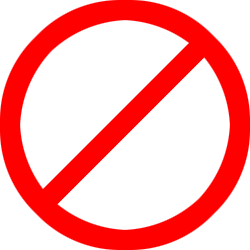 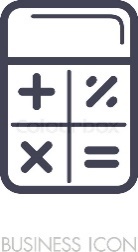 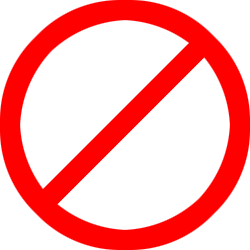 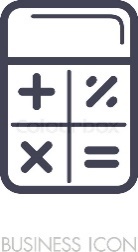 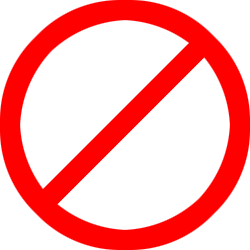 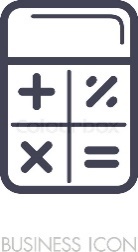 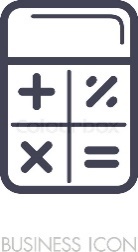 The table shows information about the age of 80 teachers. Draw a histogram for the information in the table.

A scientist wants to estimate the number of fish in a lake. He catches 50 fish from the lake and marks them with a dye. The fish are then returned to the lake. The next day the scientist catches another 50 fish. 4 of these fish are marked with the dye. Work out an estimate for the total number of fish in the lake. You must write down any assumptions you have made.
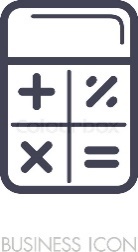 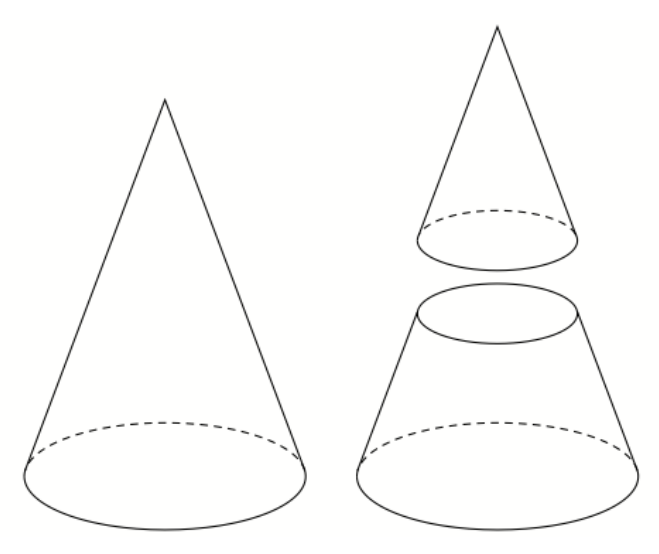 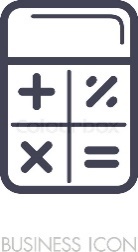 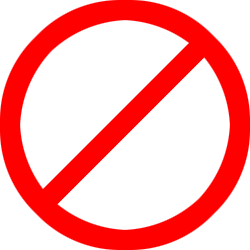 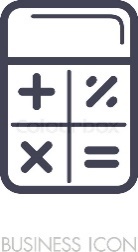 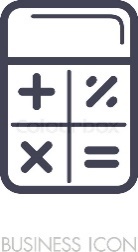 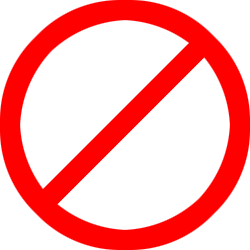 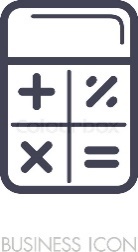 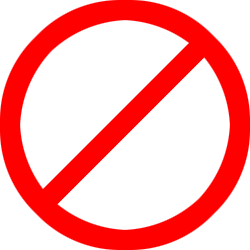 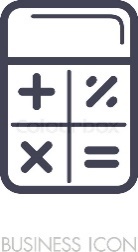 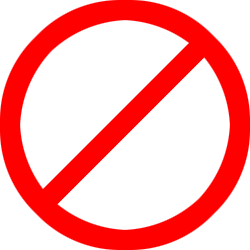 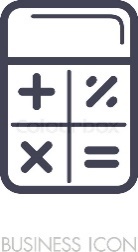 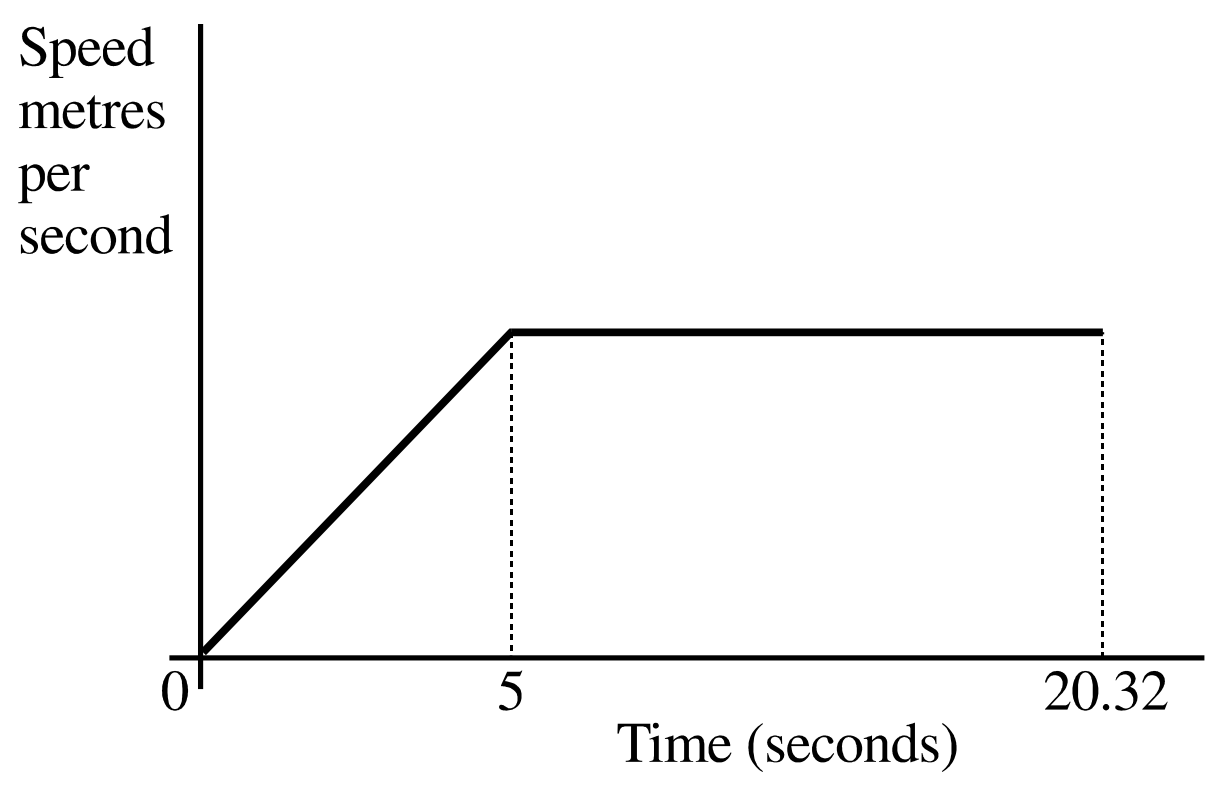 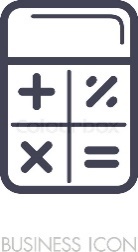 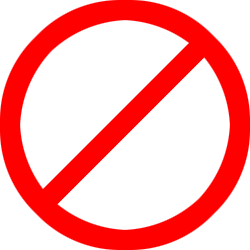 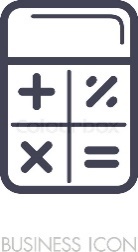 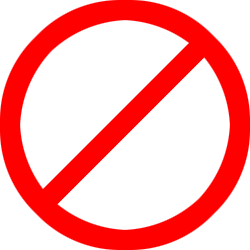 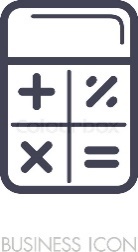 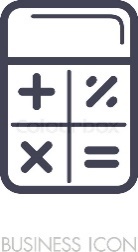 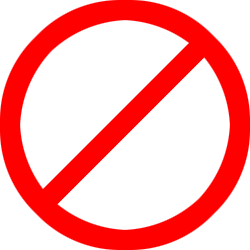 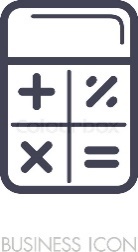 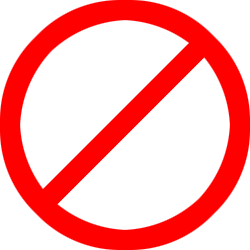 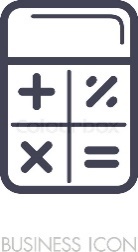 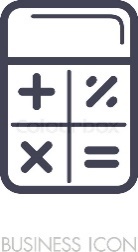 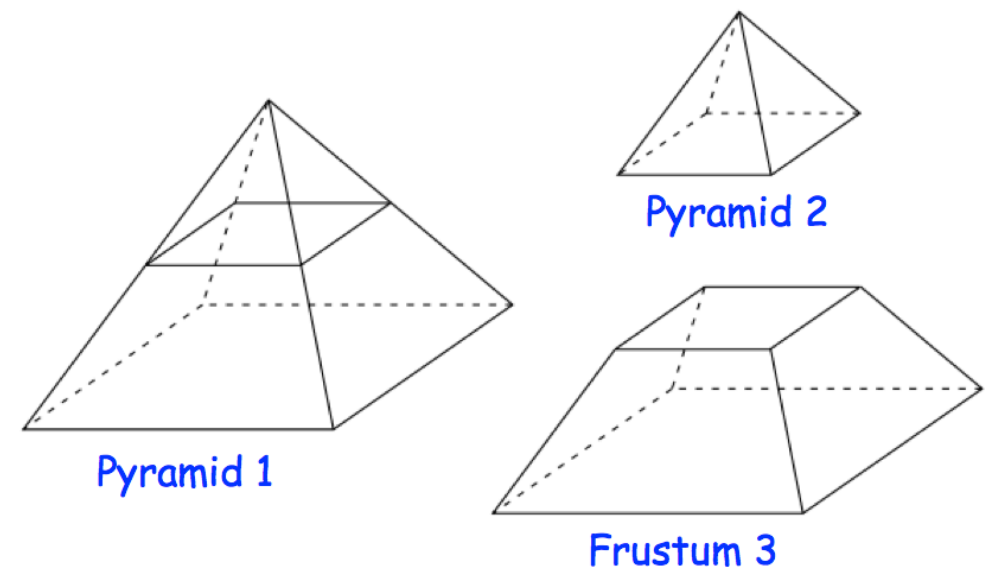 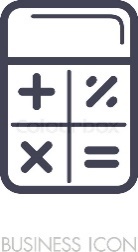 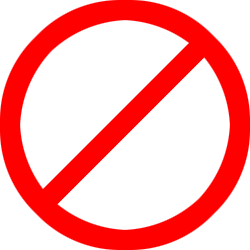 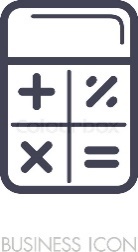 15 cm
10 cm
10 cm
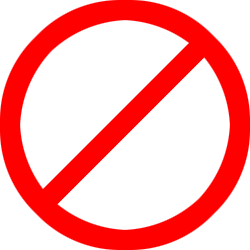 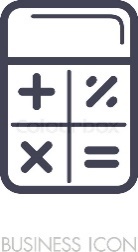 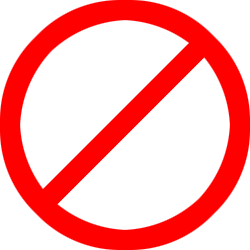 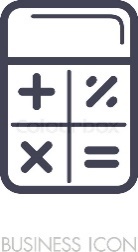 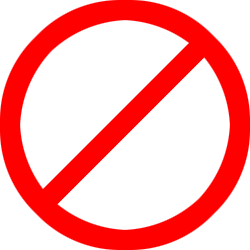 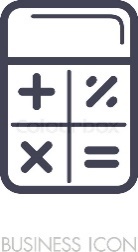 Prove that angles in the same segment are equal.

A farmer wants to estimate the number of rabbits on his farm. On Monday he catches 120 rabbits. He puts a tag on each rabbit. He then lets the rabbits run away. On Tuesday the farmer catches 70 rabbits. 15 of these rabbits have a tag on them. Work out an estimate for the total number of rabbits on the farm. You must write down any assumptions you have made.
d
c
b
a
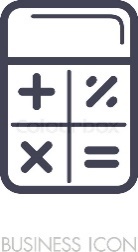 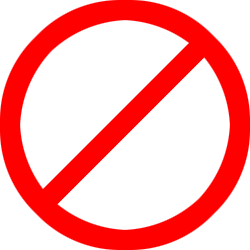 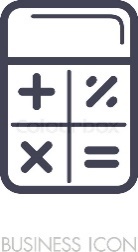 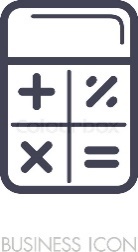 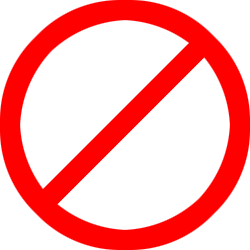 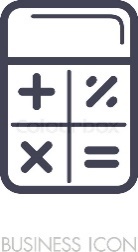 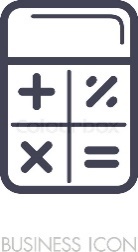 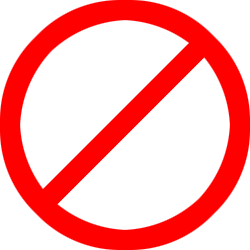 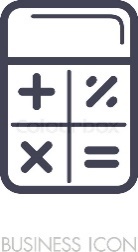 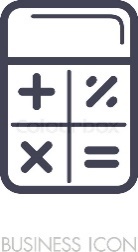 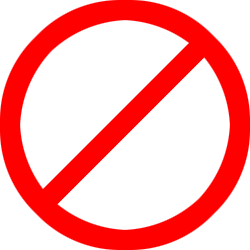 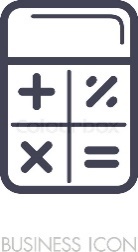 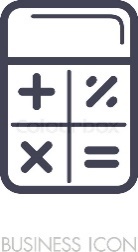 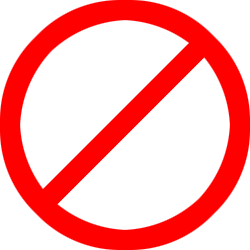 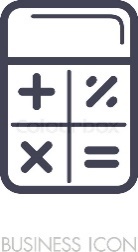 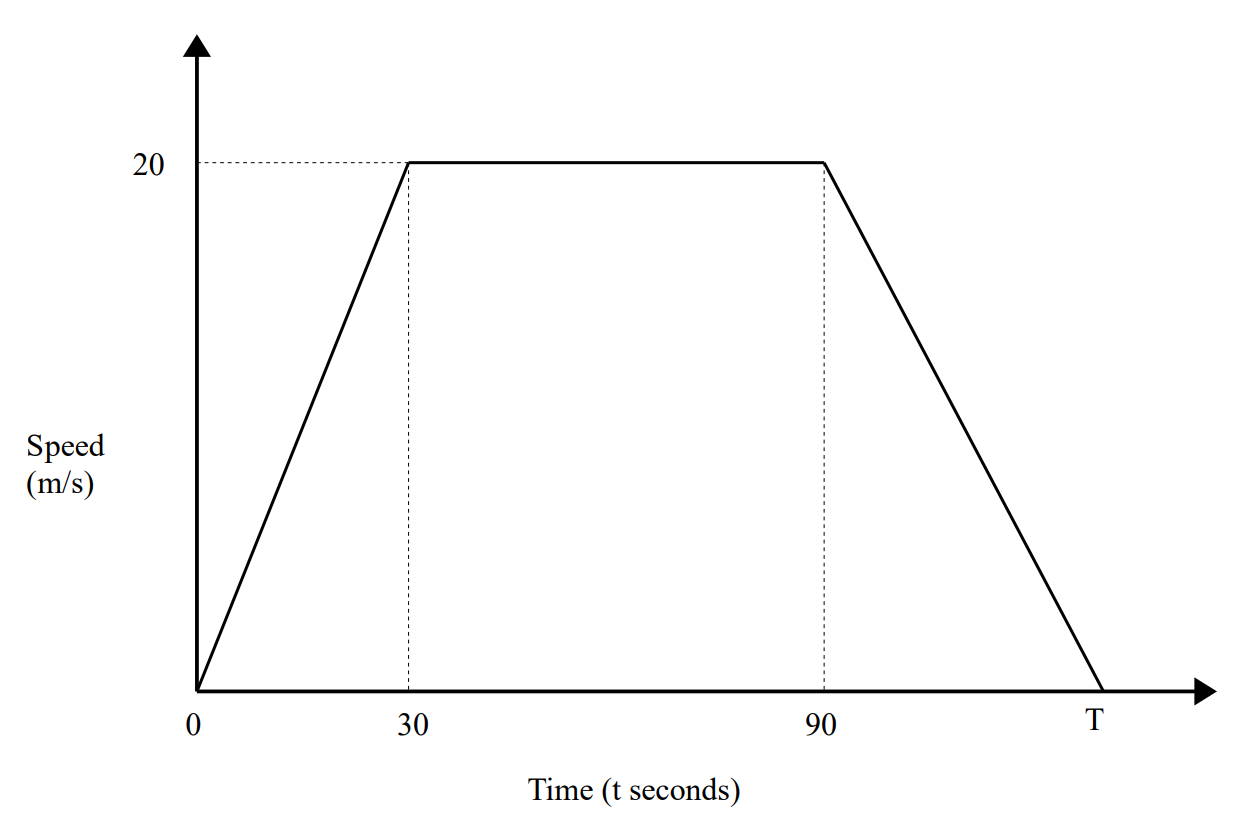 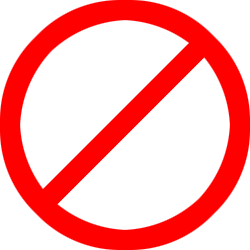 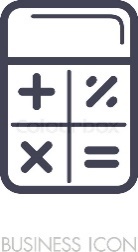 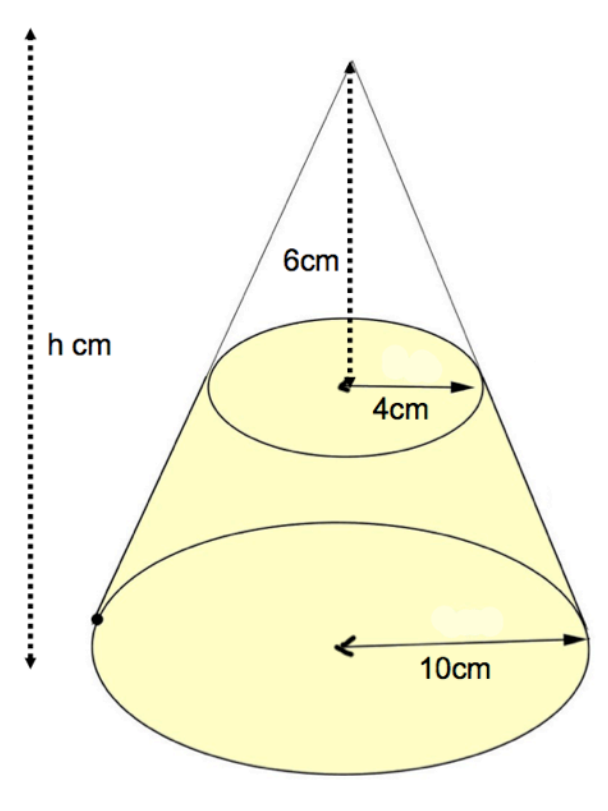 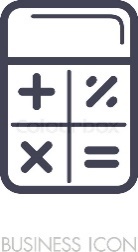 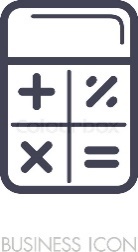 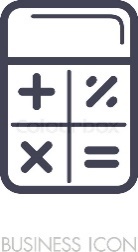 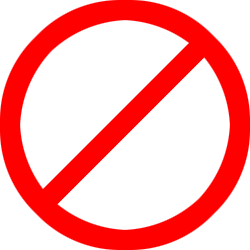 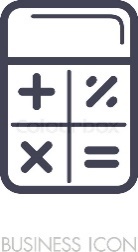 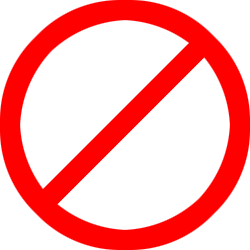 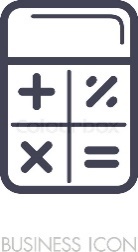 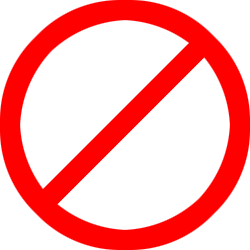 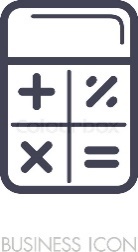 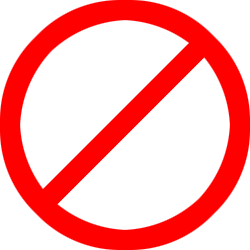 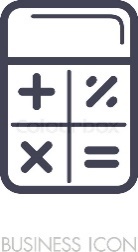 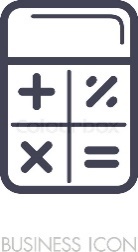 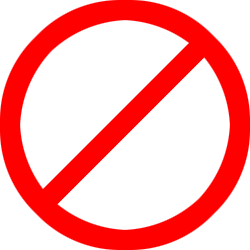 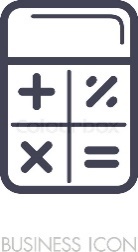 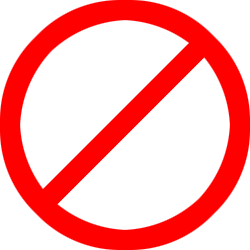 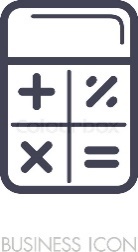 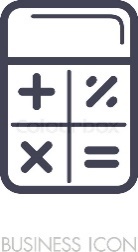 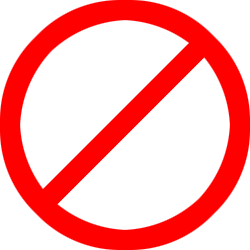 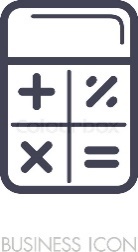 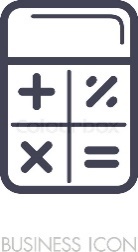 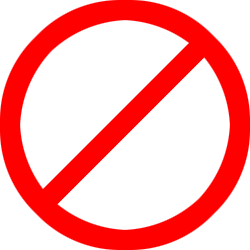 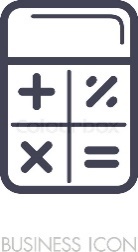 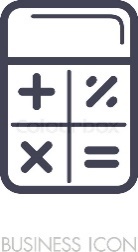 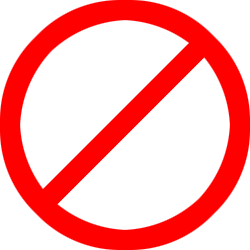 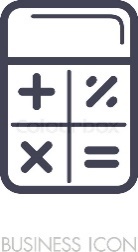 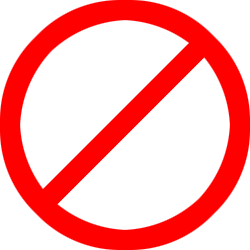 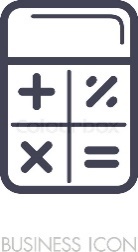 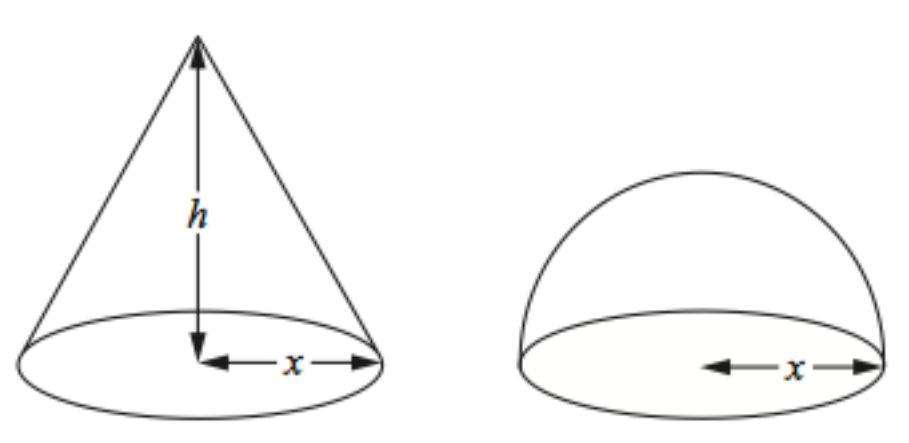 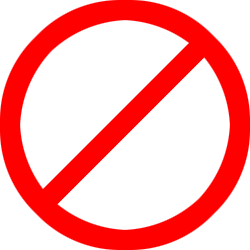 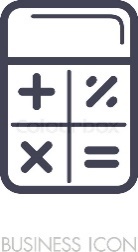 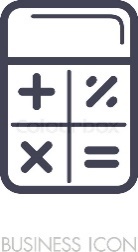 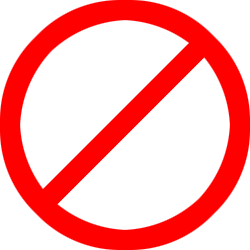 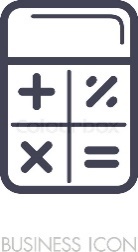 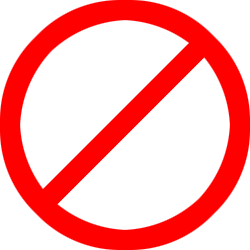 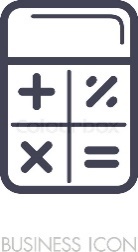 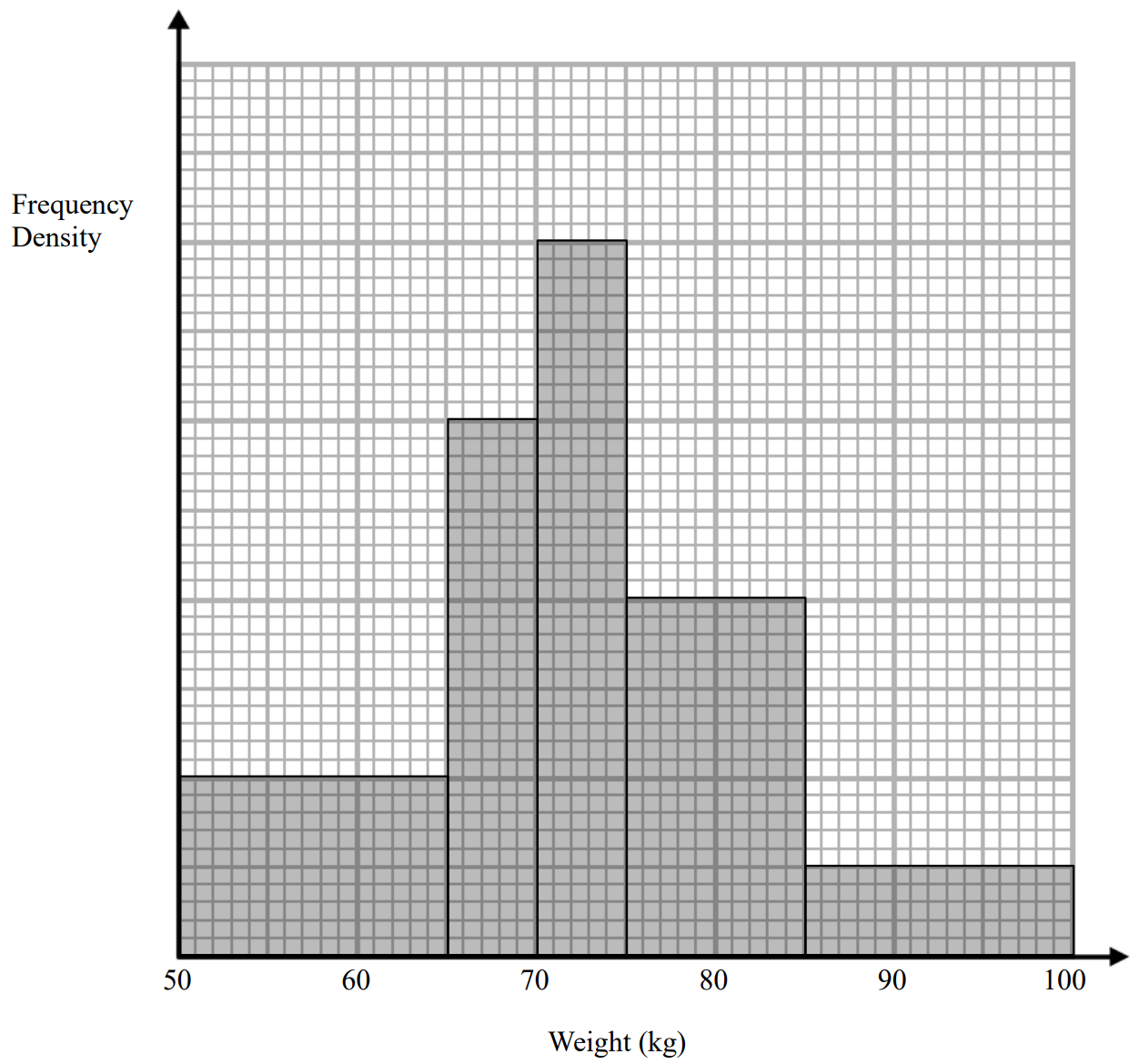 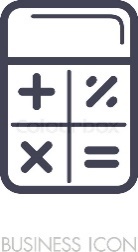 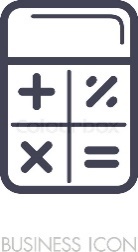 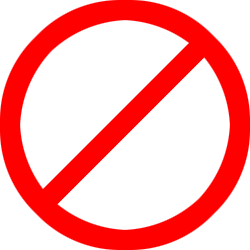 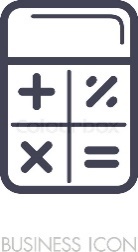 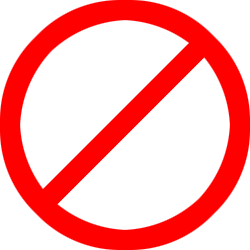 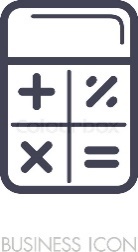 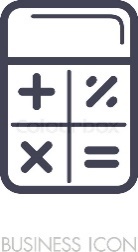 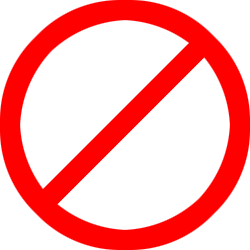 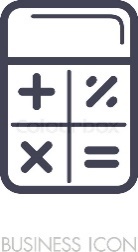 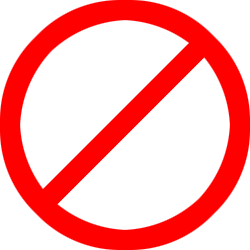 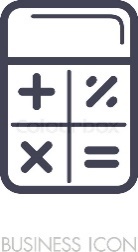 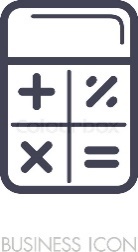 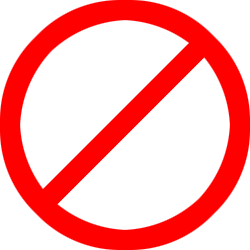 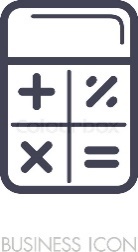 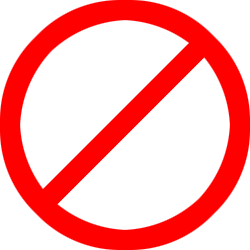 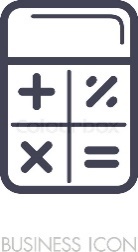 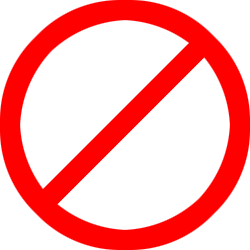 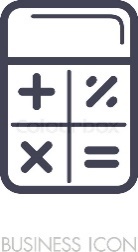 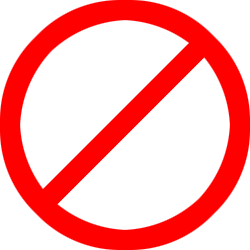 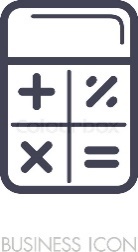 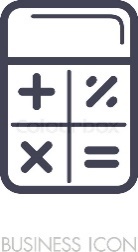 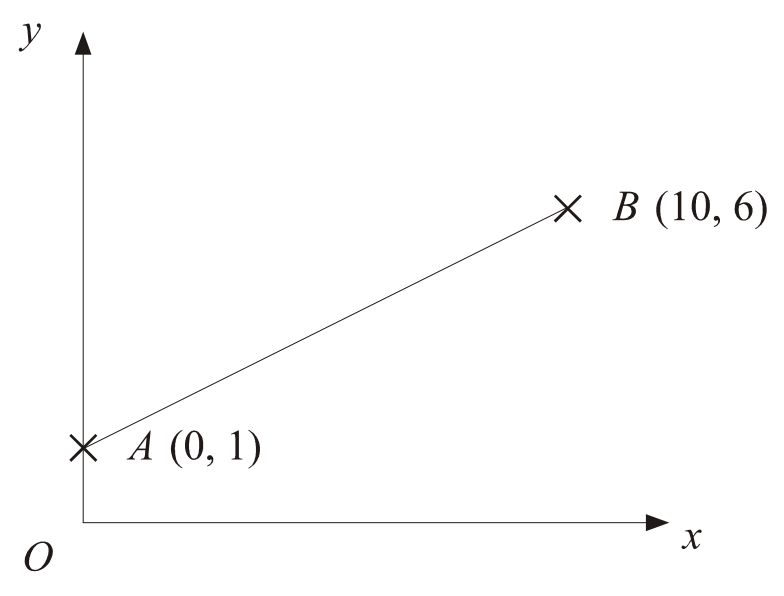 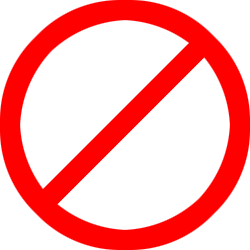 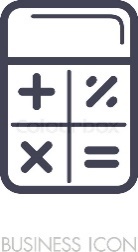 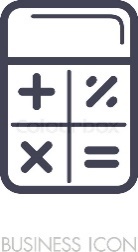 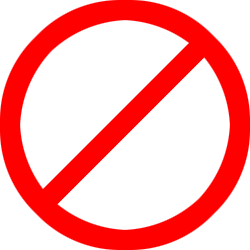 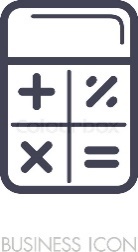 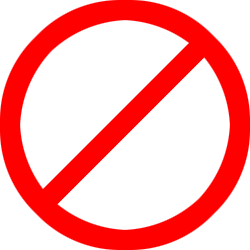 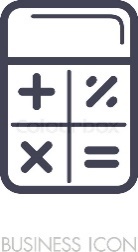 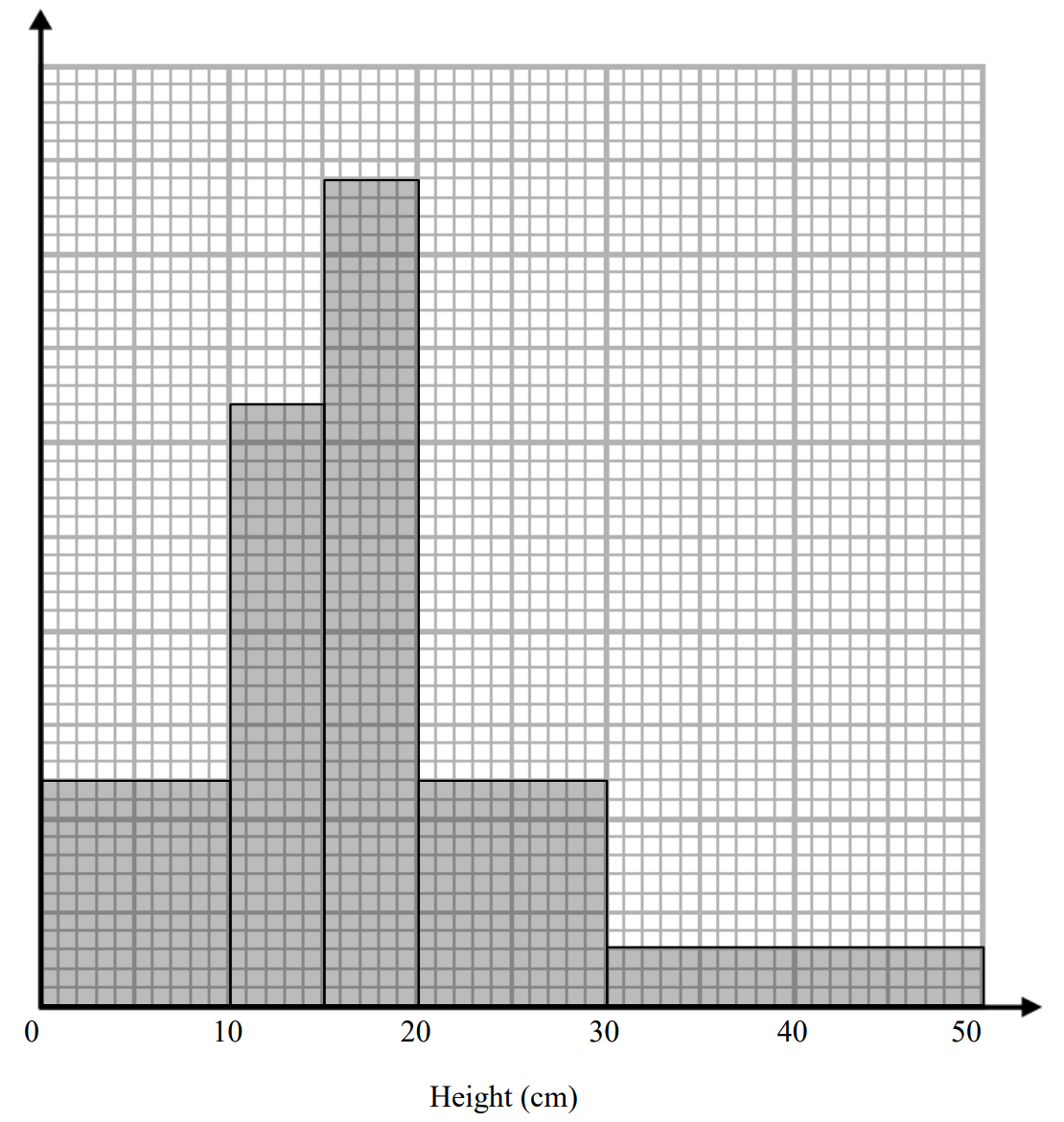 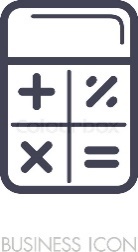 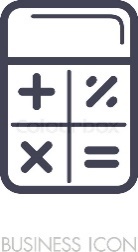 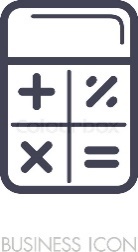 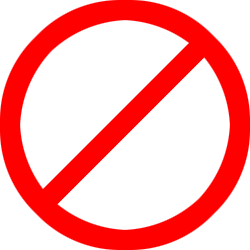 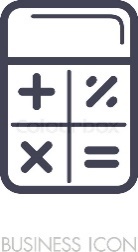 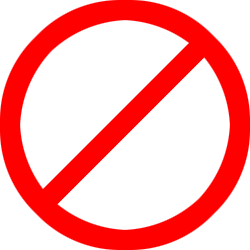 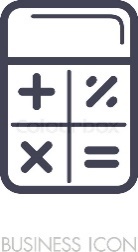 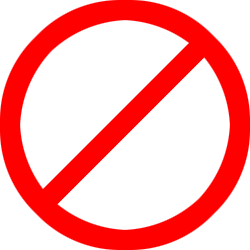 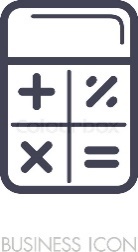 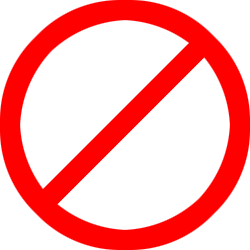 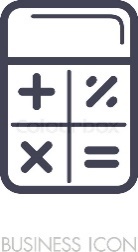 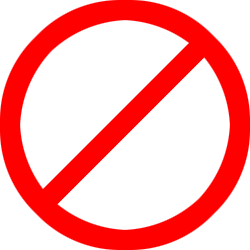 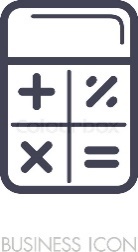